Информационная технология
Информационная технология - система взаимосвязанных методов и способов сбора, хранения, накопления, поиска, обработки информации на основе применения средств вычислительной техники
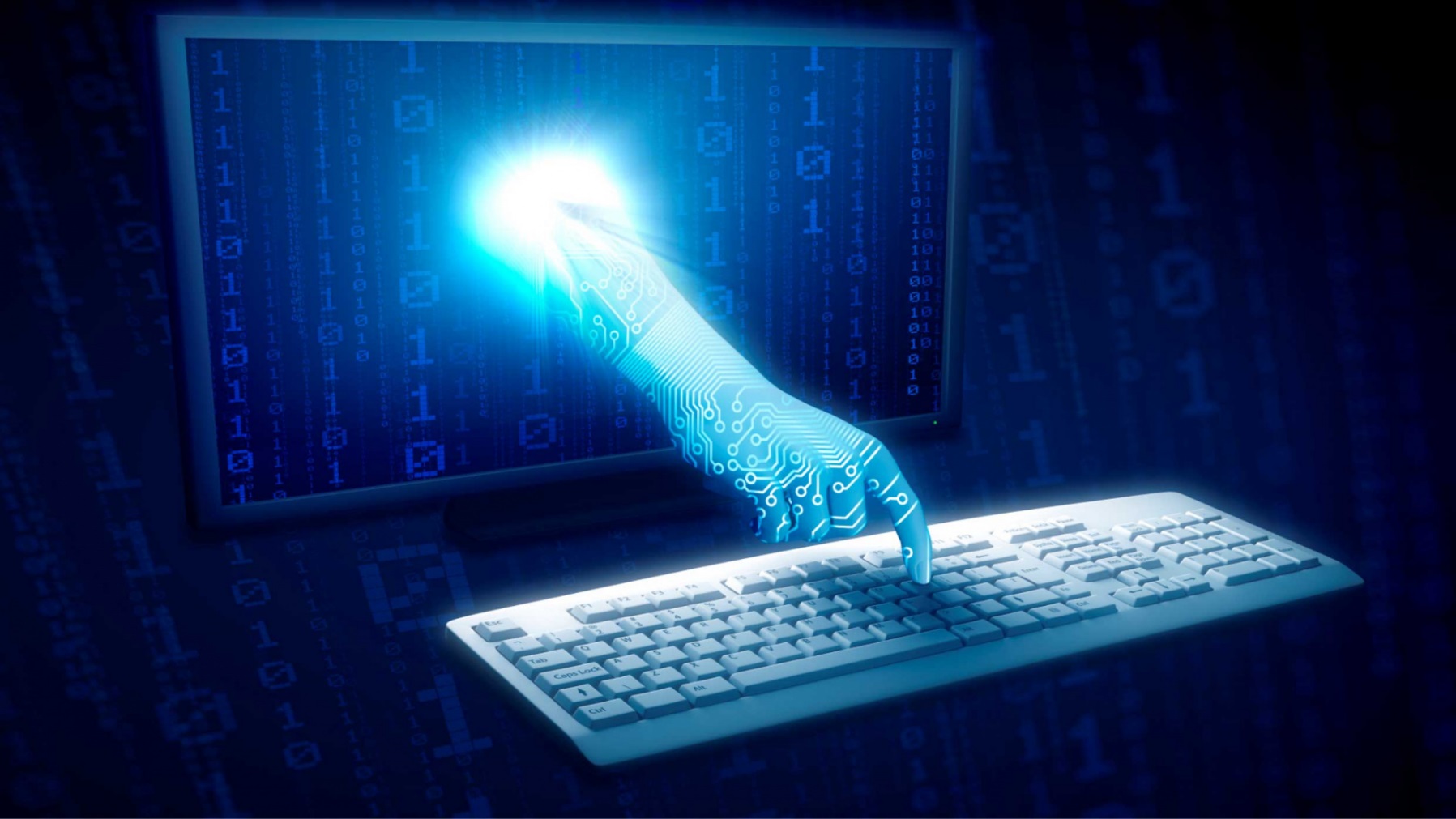 Цель информационной технологии - производство информации для анализа человеком и принятие на его основе решения по выполнению какого-либо действия (управленческого решения).

Особенностью ИТ является то, что в ней и предметом и продуктом труда является информация, а орудиями труда - средства вычислительной техники и связи.

Основные принципы компьютерных (новых) информационных технологий:

· интерактивный режим (диалоговый или режим реального времени) работы с ПК;

· интегрированность (стыковка);

· гибкость процесса изменения как данных, так и постановок задач.

Средства и методы информационных технологий включают в себя:

· комплекс технических средств;

· средства управления техническим комплексом;

· организационно-методическое обеспечение.
Комплекс технических средств — это совокупность инструментов, приспособлений, машин, механизмов и автоматических устройств, с помощью которых осуществляется собственно информационное преобразование.
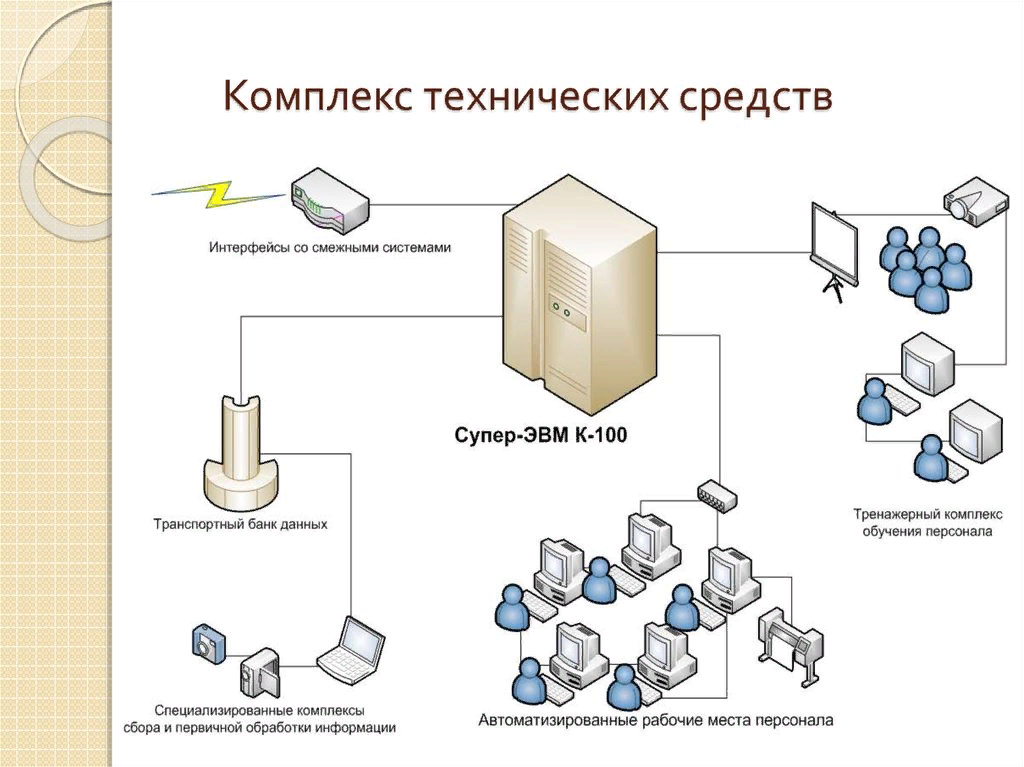 Организационно—методическое обеспечение увязывает реализацию всех действий технических средств и персонала в единый монологический процесс в соответствии с назначением конкретного информационного преобразования и включает в себя:


· нормативно-методические материалы по подготовке и оформлению различных документов в рамках решения конкретной задачи;

· инструктивные и нормативные материалы по эксплуатации технических средств, в том числе по технике безопасности работы и по условиям поддержания нормальной работоспособности оборудования;

· инструктивные и нормативно-методические материалы по организации работы персонала в рамках конкретной информационной технологии.
Основными свойствами информационной технологии являются:

– целесообразность,

– наличие компонентов и структуры,

– взаимодействие с внешней средой,

– целостность,

– развитие во времени.
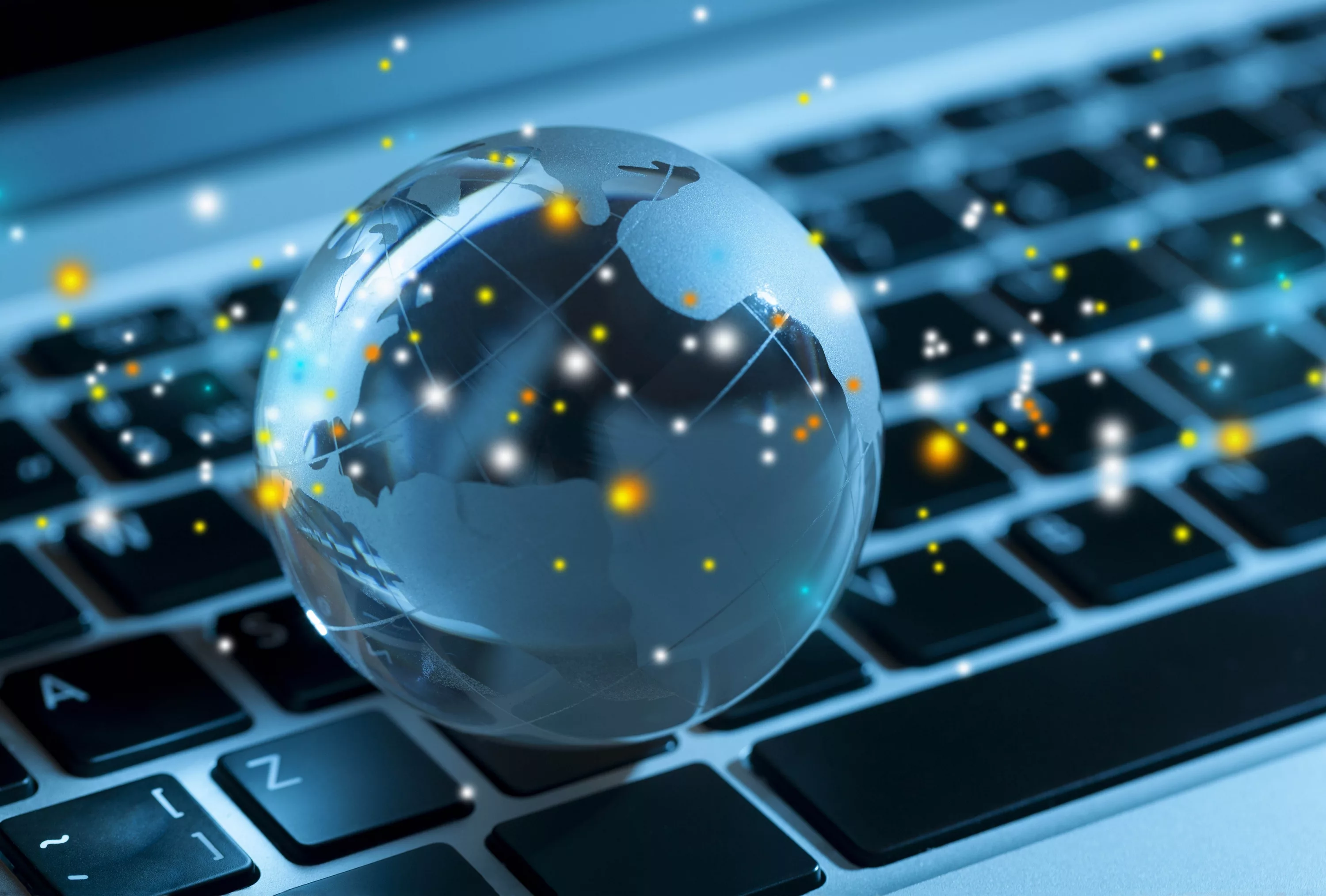 Роль информационных технологий в развитии экономики и общества
Основополагающим фактором для построения автоматизированной информационной технологии с привязкой ее к принятой модели управления и существующей информационной инфраструктуре является область функционирования экономического объекта, в соответствии с которой предприятия и организации можно разделить на группы.

В свою очередь производственные предприятия, имеющие специфику промышленной деятельности, можно классифицировать по шести основным классификационным признакам.
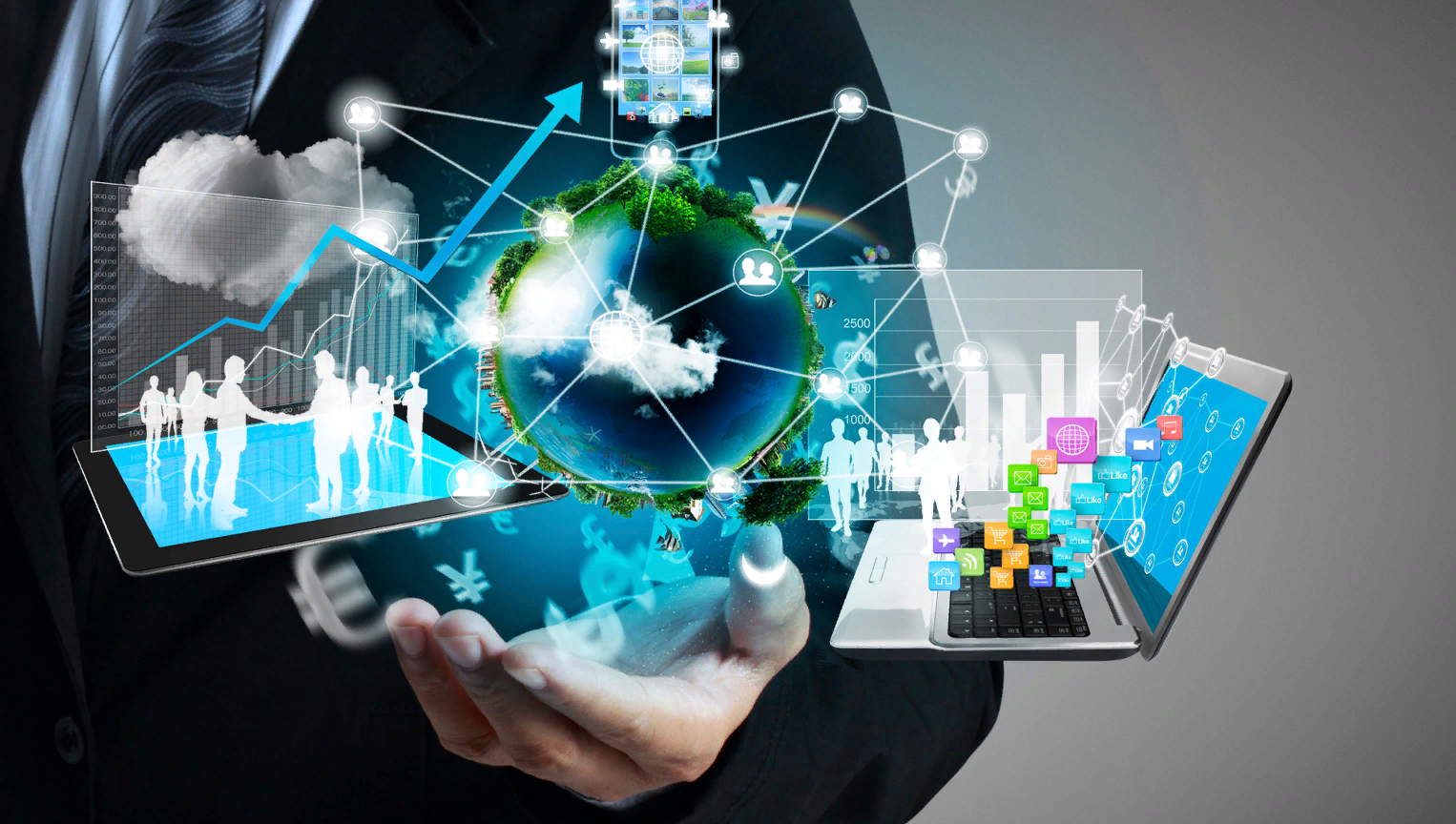 Эффективность функционирования информационной технологии определяется ее основными свойствами, к которым относятся следующие:

1. Целесообразность – состоит в повышении эффективности производства за счет внедрения современных средств вычислительной техники, распределенных баз данных, различных вычислительных сетей, что позволяет обеспечить эффективную циркуляцию и переработку информации.

2. Наличие компонентов и структуры.
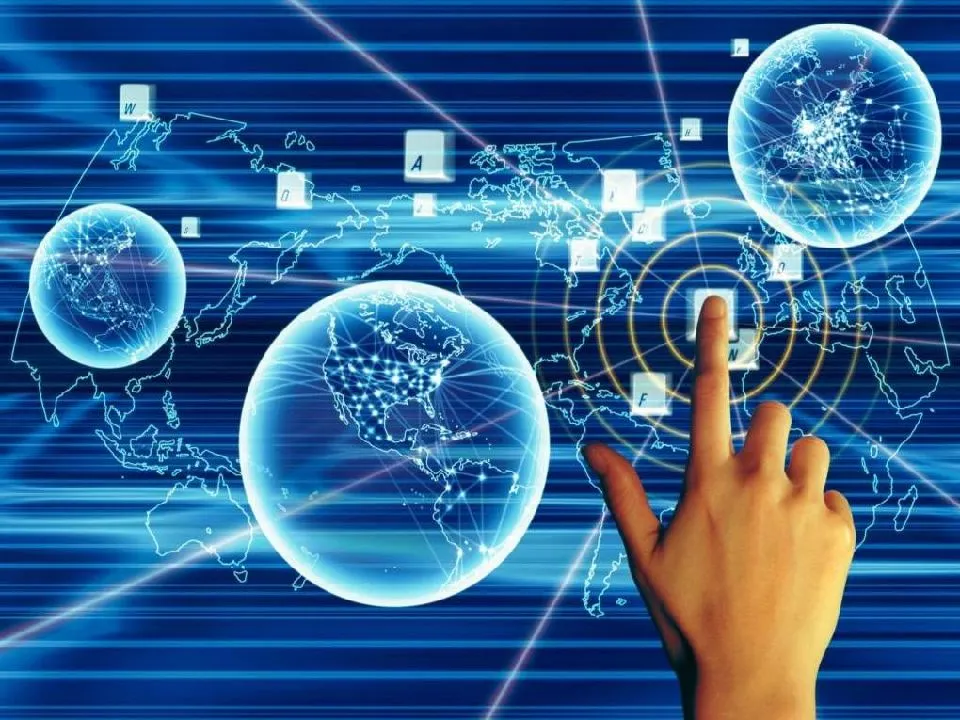 Структура информационной технологии – это внутренняя организация, представляющая собой взаимосвязи образующих ее компонентов, объединенных в две большие группы: опорную технологию и базу знаний.

Модели предметной области – совокупность описаний, обеспечивающих взаимопонимание между пользователями: специалистами предприятия и разработчиками.

Опорная технология – совокупность аппаратных средств автоматизации, системного и инструментального программного обеспечения, на основе которых реализуются подсистемы хранения и переработки информации.

База знаний представляет собой совокупность знаний, хранящихся в памяти ЭВМ.
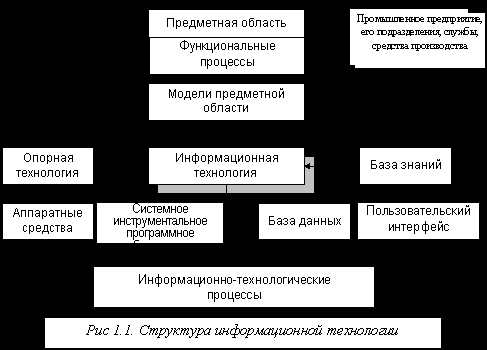